Big Data and Privacy
Panel

Prof. Ravi Sandhu
Executive Director and Endowed Chair

IEEE International Conference on Big Data
December 6, 2016, Washington DC

ravi.sandhu@utsa.edu
www.profsandhu.com
www.ics.utsa.edu
1
© Ravi  Sandhu
World-Leading Research with Real-World Impact!
Security Objectives
INTEGRITY
modification
AVAILABILITY
access
CONFIDENTIALITY
disclosure
2
© Ravi  Sandhu
World-Leading Research with Real-World Impact!
Security Objectives
USAGE
purpose
INTEGRITY
modification
AVAILABILITY
access
CONFIDENTIALITY
disclosure
3
© Ravi  Sandhu
World-Leading Research with Real-World Impact!
Security Objectives
USAGE
purpose
USAGE
INTEGRITY
modification
AVAILABILITY
access
CONFIDENTIALITY
disclosure
4
© Ravi  Sandhu
World-Leading Research with Real-World Impact!
Trade-Offs
Benefit
Privacy
Security
5
© Ravi  Sandhu
World-Leading Research with Real-World Impact!
3 Ongoing Experiments
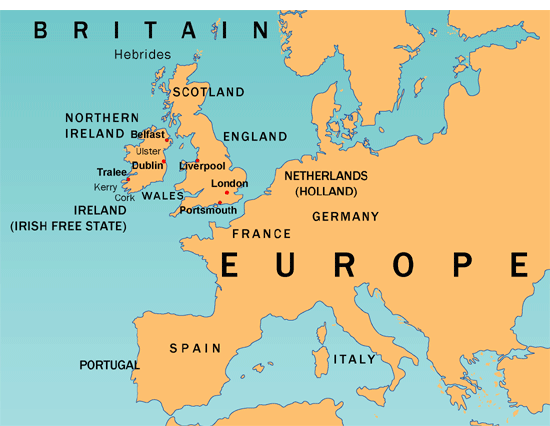 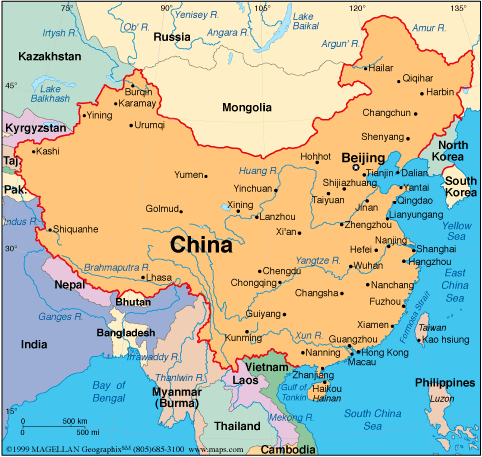 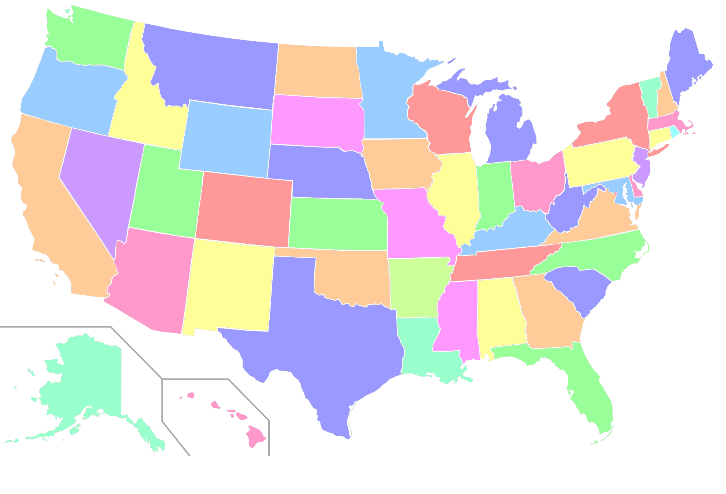 6
© Ravi  Sandhu
World-Leading Research with Real-World Impact!
Questions
Is big data the biggest threat to privacy?It is a big threat
What are the most promising technological solutions for protecting privacy?Technology alone is not sufficient
Is privacy really dead in the Big Data era?No

Is privacy preserving machine learning realistic?No comment
7
© Ravi  Sandhu
World-Leading Research with Real-World Impact!